Be My GuestТуристическая компанияБОЛЬШЕ ЧЕМ ПУТЕШЕСТВИЕ
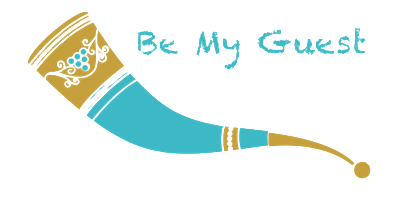 О компании Туристическая компания “Be My Guest” является туроператором по международному и внутреннему туризму.
Нашими постоянными партнерами являются крупные международные туристические компании и предприятия.

Основной специализацией компании “Marko Polo” является корпоративный туризм, организация деловых поездок и MICE-услуг, командировок, индивидуального отдыха по всему миру и по Грузии, а также, весь комплекс сопутствующих бизнес-мероприятий. 

Кроме того, компания успешно занимается индивидуальным ВИП-туризмом и развивает целый ряд туроператорских направлений.

Компания “Marko Polo” работает со всемирно известными отелями, работающими за рубежом и на территории Грузии, что позволяет нам гарантировать высокий уровень сервиса.

Мы гарантируем нашим клиентам профессиональный подход, конфиденциальность, безупречный сервис и повышенное внимание.
Услуги
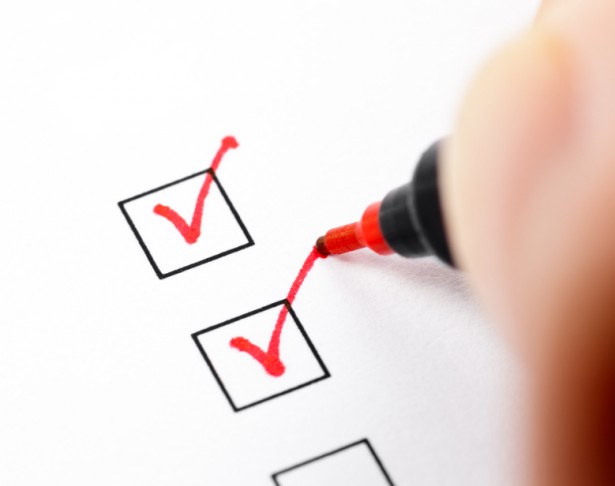 Компания “Be My Guest” оказывает полный комплекс услуг по деловому туризму:

  организация индивидуальных и групповых деловых поездок в любую страну мира и по Грузии;

  бронирование и размещение в гостиницах в Грузии и за рубежом;

  бронирование и оформление авиационных и железнодорожных билетов внутреннего и международного сообщения;

  визовая поддержка и помощь в оформлении всех сопровождающих документов, страховых полисов;

 организация трансферов и комфортабельного транспорта;

 организация экскурсионного обслуживания.
Процесс заказа поездки
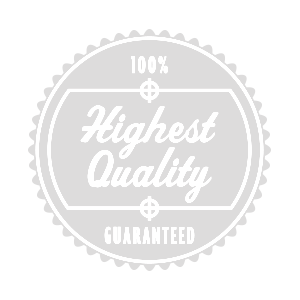 Для заказа в компании “Be My Guest” достаточно сообщить менеджерам желаемые даты и маршрут путешествия.

Информация предоставляется в письменном виде на электронную почту нашего менеджера, или же, в срочном порядке, по телефонам компании.

Менеджеры обрабатывают запрос в течение нескольких часов.

Заказчик получит на выбор несколько вариантов перелетов, проживания и оптимальные маршруты.

Менее чем за 24 часа будут подтверждены отели и забронированы нужные билеты.

Слаженная работа нашей опытной и креативной команды в Вашем распоряжении!
Мы ценим Ваше время и создаем комфорт!
Прием иностранных туристов
Компания “Be My Guest” оказывает полный комплекс услуг  по въездному туризму для частных иностранных лиц и организованных туристических групп.

В комплекс услуг входит:

  транспорт, трансферы, такси, встречи гостей, железнодорожные и авиабилеты;

  экскурсионное обслуживание, культурно-развлекательные программы, гиды-переводчики;

  организация гастрономических и винных туров, мастер-классов по приготовлению национальных блюд и грузинских сладостей;

  размещение в отелях в любой части Грузии;

  организация различных вариантов питания для гостей.




Компания реализует классические виды отдыха и экскурсии по индивидуальным запросам, разрабатывает активные и экспериментальные виды путешествий по Грузии на любой вкус!
“Be My Guest” приглашает Вас с Грузию:
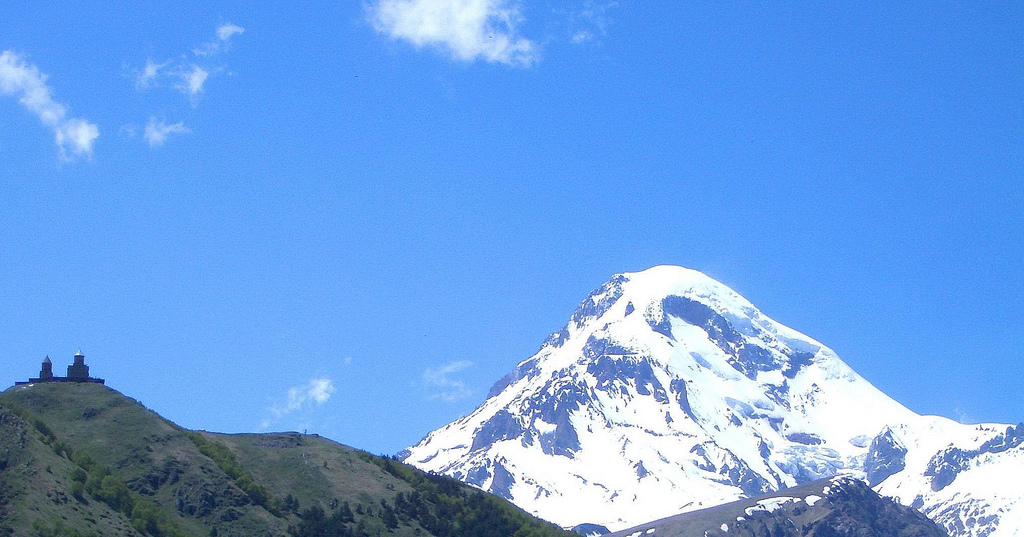 Почему Грузия?

 Из-за легкой доступности места в транспортном плане;

 современной инфраструктуры и уникальных мест;

 высокого уровня безопасности;

 очень вкусной еды, приготовленной с особой любовью;

 уникальной культуры, фольклора и искусства;

 родины вина;

 бесконечных возможностей туризма.
“Be My Guest” приглашает посетить:
Города и места Грузии
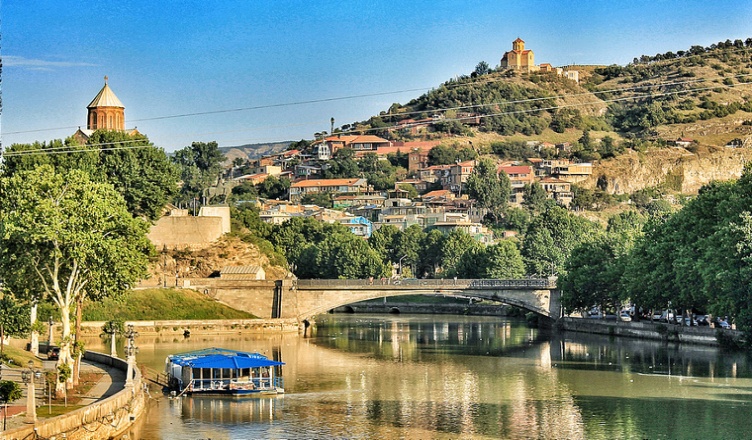 Тбилиси и все историческое наследие Грузии.
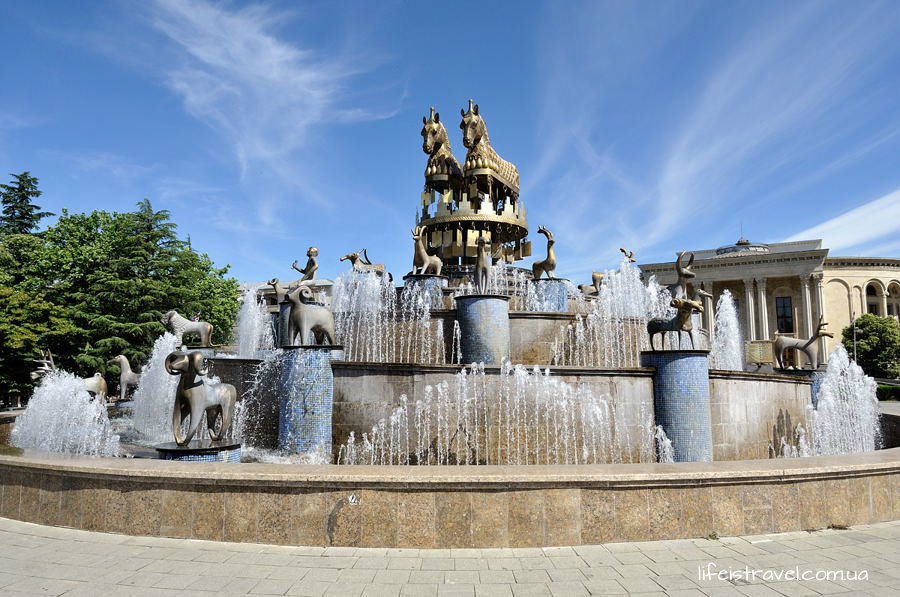 Кутаиси и его превосходные пещеры «Сатаплия» и «Прометей».
“Be My Guest” приглашает посетить:
Необыкновенно красивые места Грузии
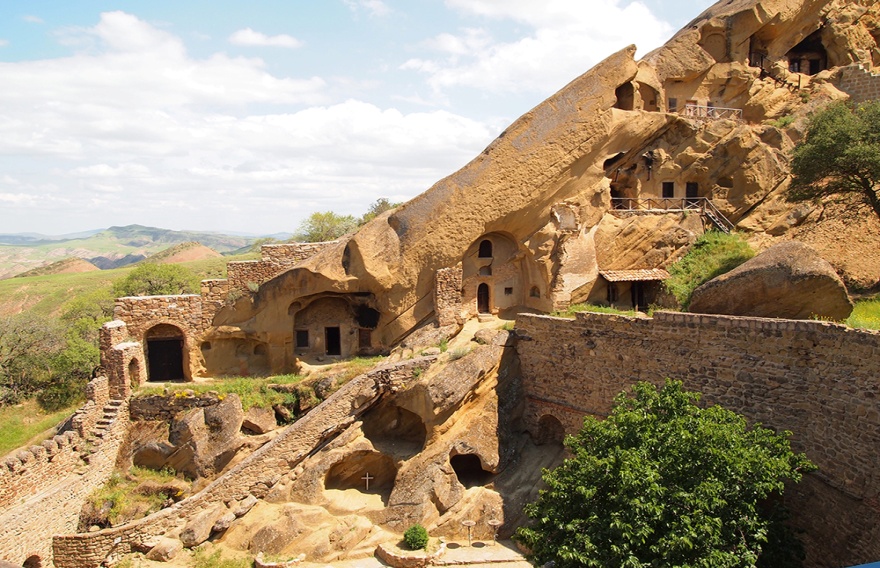 Давид-Гареджийский монастырь - большой комплекс монастырей пещерных.
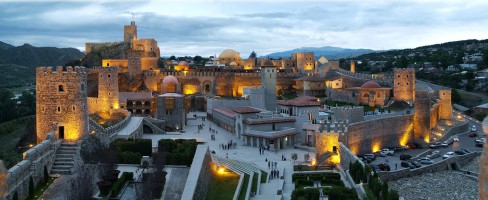 Город Ахалцихе и крепость Рабат.
“Be My Guest” приглашает посетить:
Лечебные курорты Грузии
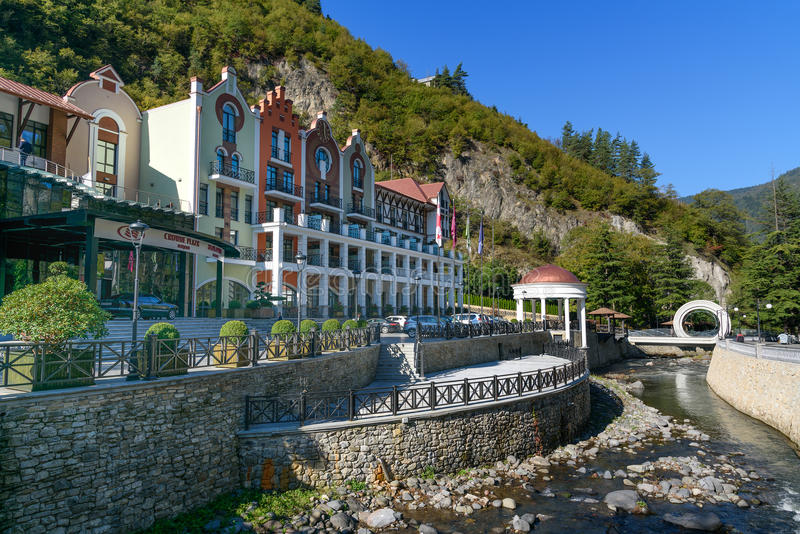 Боржоми

Родина знаменитой грузинской минеральной воды, которая приобрела мировую известность благодаря исцеляющим свойствам.
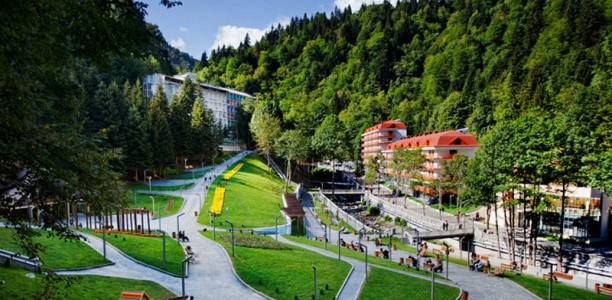 Бальнеологические курорты Саирме и Цхалтубо

На сегодняшний день Саирме и Цхалтубо является бальнеологическим курортом мирового значения. Они прославлены своими термо-радоновыми минеральными водными процедурами.
“Be My Guest” приглашает посетить:
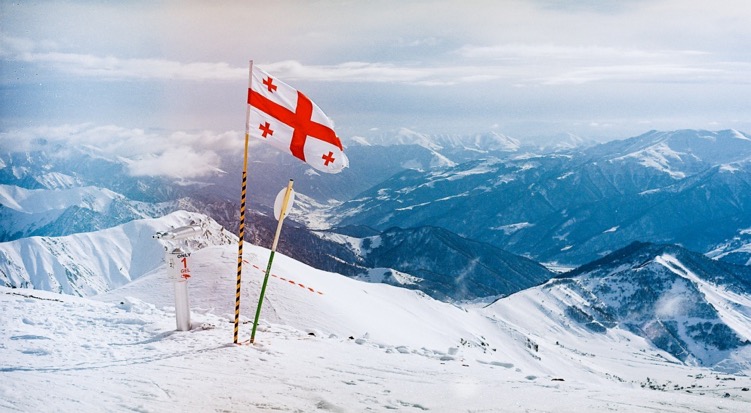 Горнолыжные курорты 

Бакуриани, Гудаури и Годердзи.
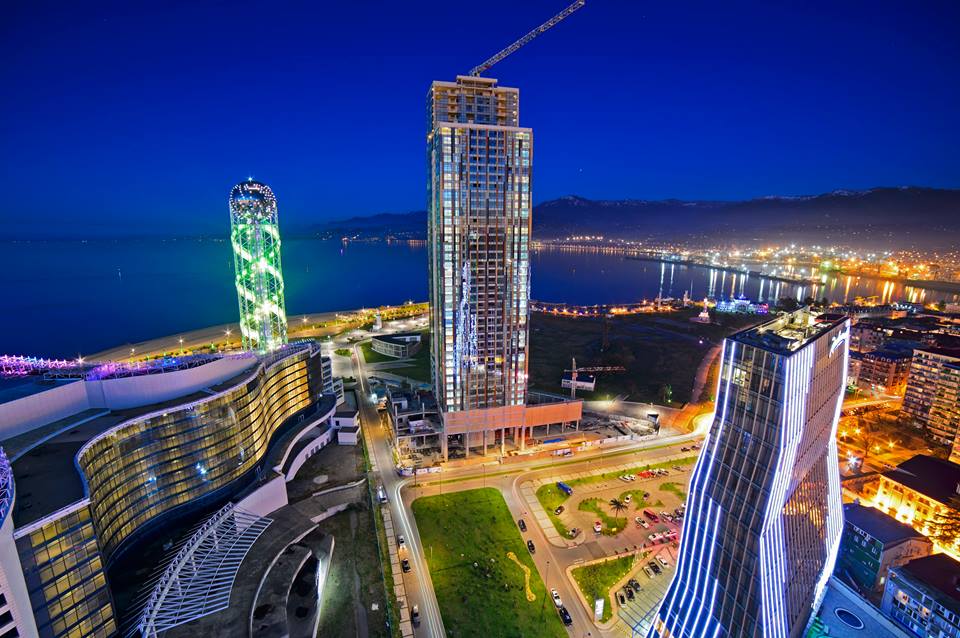 Побережье Черного Моря 

города Батуми, Кобулети, Шекветили, Уреки, Шекветили, Анаклия, Гонио.
“Be My Guest” приглашает в горы:
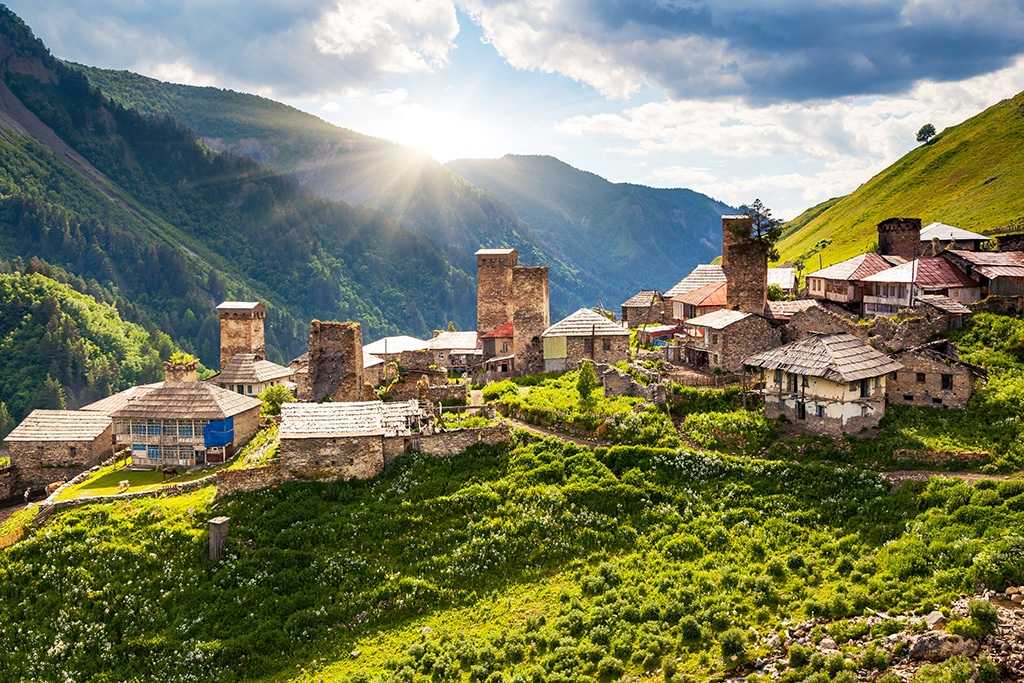 Сванетия

Самая высокая точка Сванетии - вершина
Шхара (5203) - вершина №1. На Кавказе она третья, после Эльбруса и Дых-Тау.
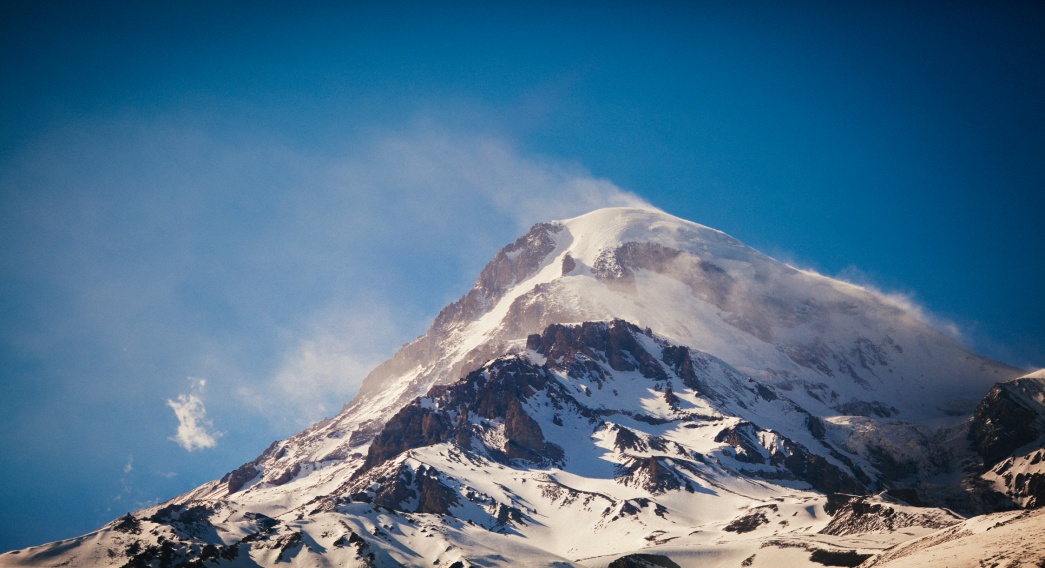 Гора Казбек

Казбек – одна из высочайших вершин Кавказа. «Гора с ледяной вершиной» – так в переводе с грузинского языка звучит название Казбек.
Высота Казбека над уровнем моря согласно Балтийской системе высот составляет 5033,8 м.
Отзывы наших клиентов:
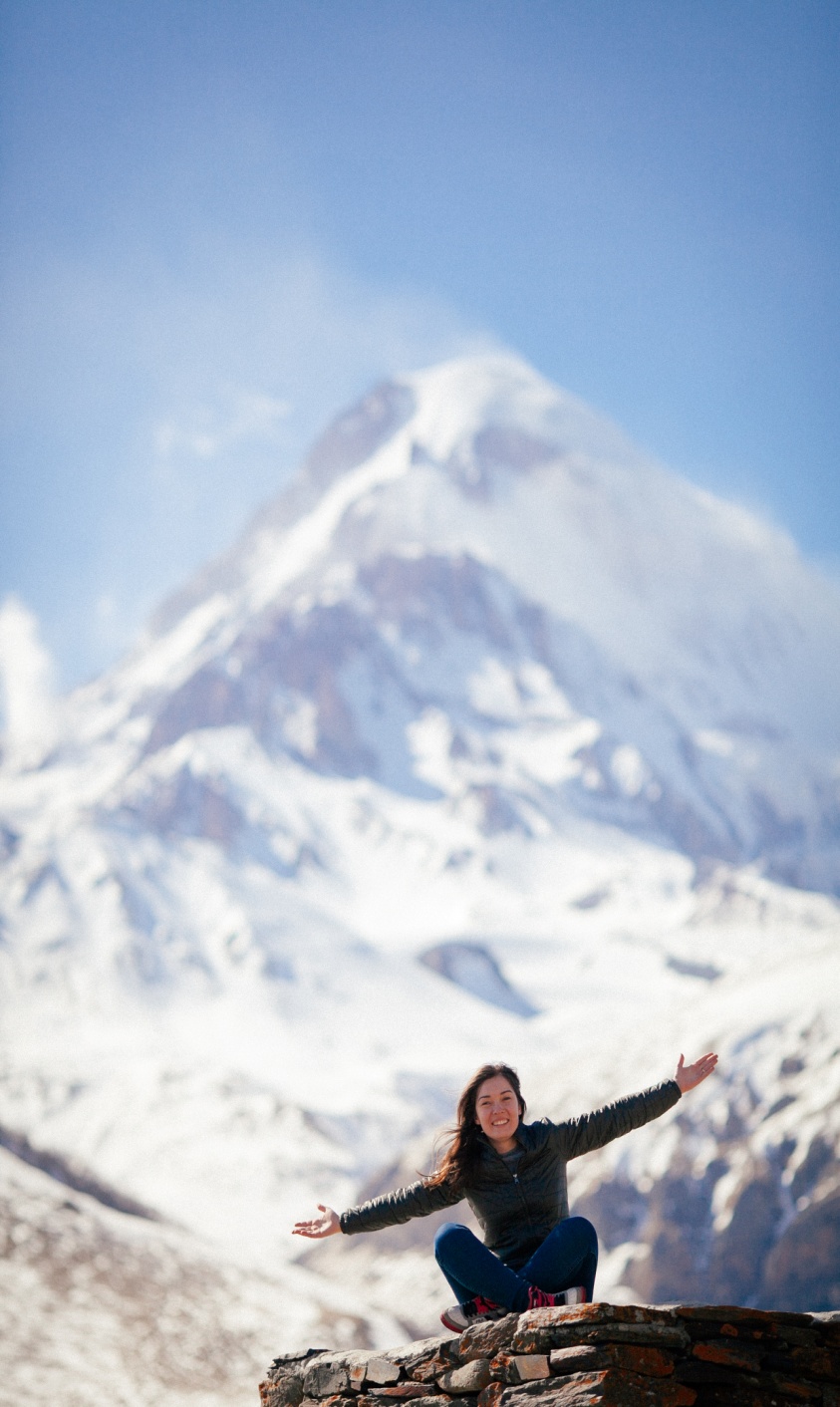 Анастасия (Украина)
«Нам с мужем очень хотелось увидеть знаменитые горы Кавказа. Мы безумно хотели увидеть именно гору Казбек, хоть из далека.
Это стало реальным благодаря компании «Marko Polo»!!! Все было организовано на высшем уровне: комфортабельный транспорт, русскоязычный гид, перерывы на то, чтобы отведать грузинские блюда в Степанцминда, по дороге к знаменитому Казбеку. Менеджеры компании учли все самые важные детали, ведь с нами был еще и собака! Также, был организован фотограф. Поэтому, передаю наш восторг и эмоции на фотографиях. 
«Marko Polo» огромное спасибо за Ваш труд!!!».
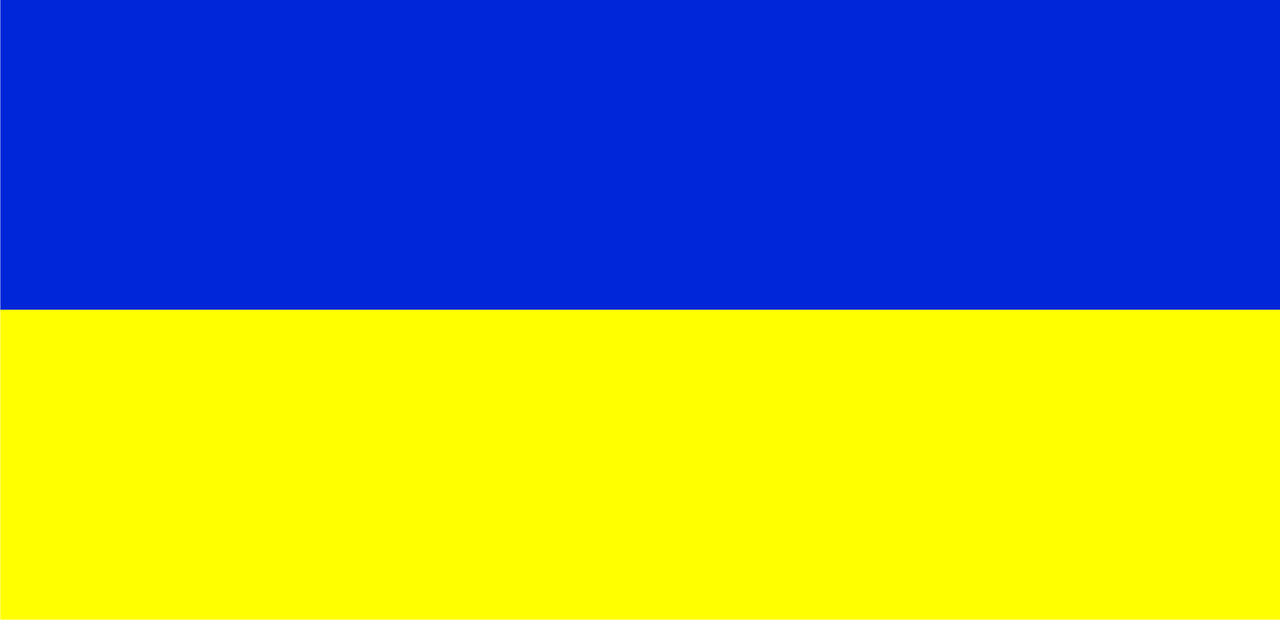 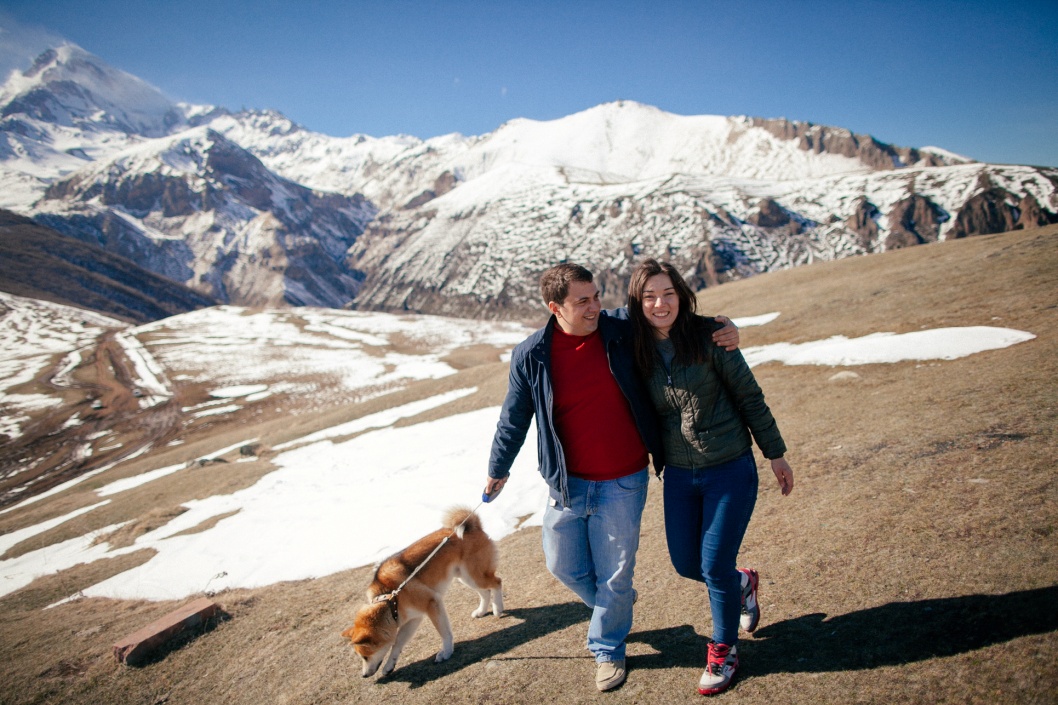 Be My GuestНаши контакты:
Адрес: улица  Чавчавадзе 72а, Тбилиси, Грузия

Телефон: +995 (595) 198615
E-mail: sales@bmguest.gewww.bmguest.ge
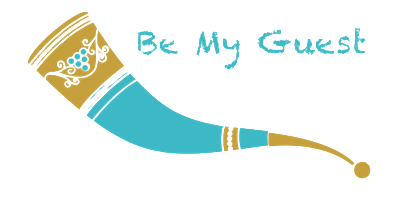